Universidad del ValleFacultad de HumanidadesEscuela de Ciencias del Lenguaje  Licenciatura en Lenguas ExtranjerasHabilidades Integradas en Inglés 3Junio 15 de 2014Professor: Andrés ValenciaStudent: Harold Rodriguez EcheverryI.D 0328156
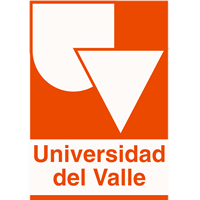 Final Project:“Stereotypes in Univalle ”Survey made up in Univalle about:El Ágora 305 Building333 Álvaro Escobar Navia BuildingJulio César Cubillos Museum
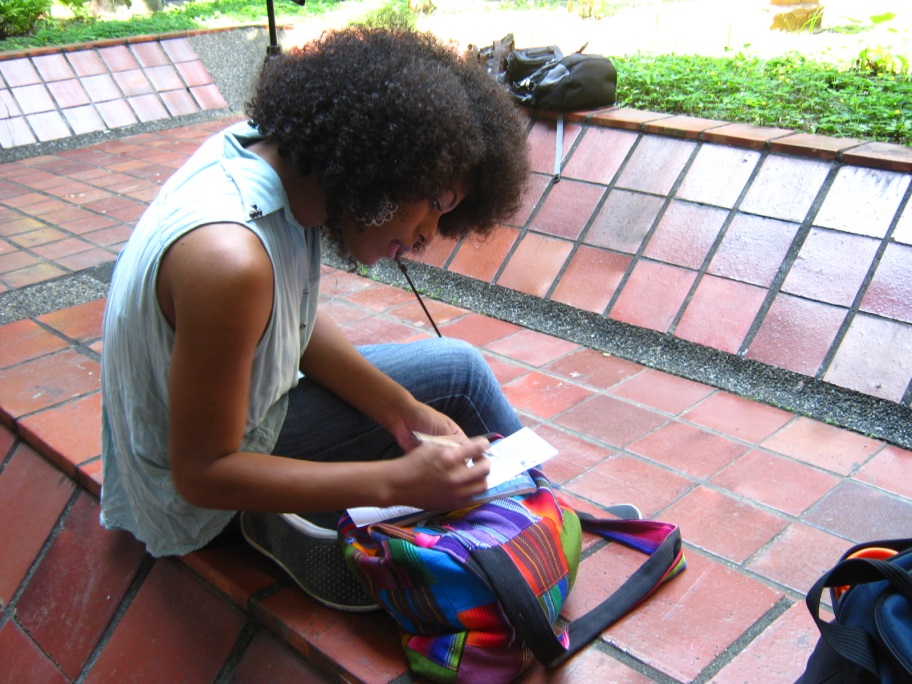 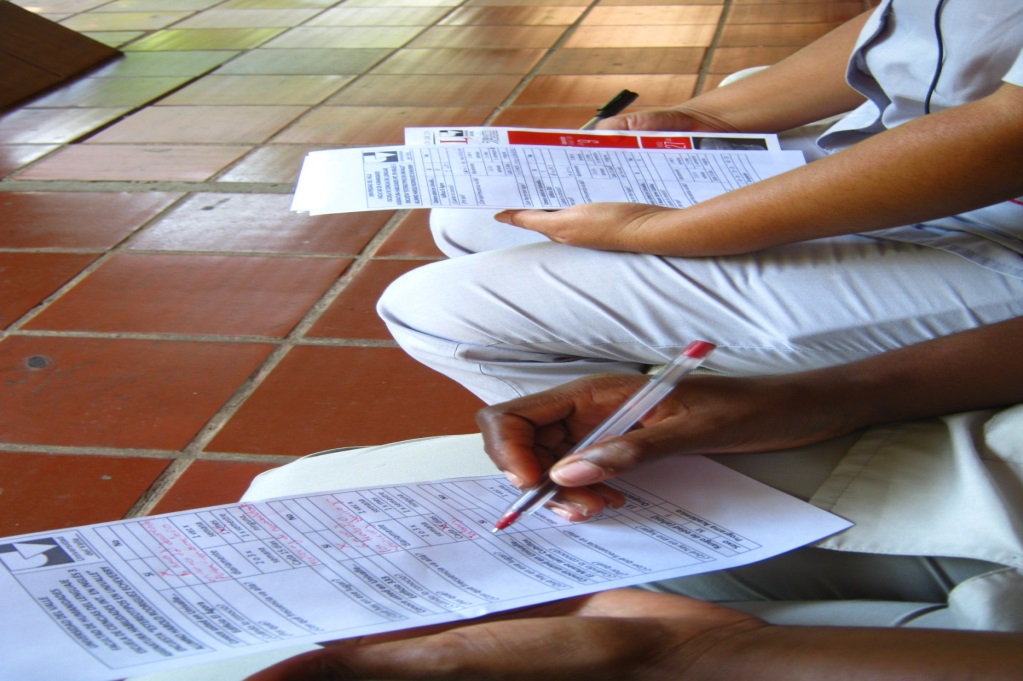 THE SURVEY
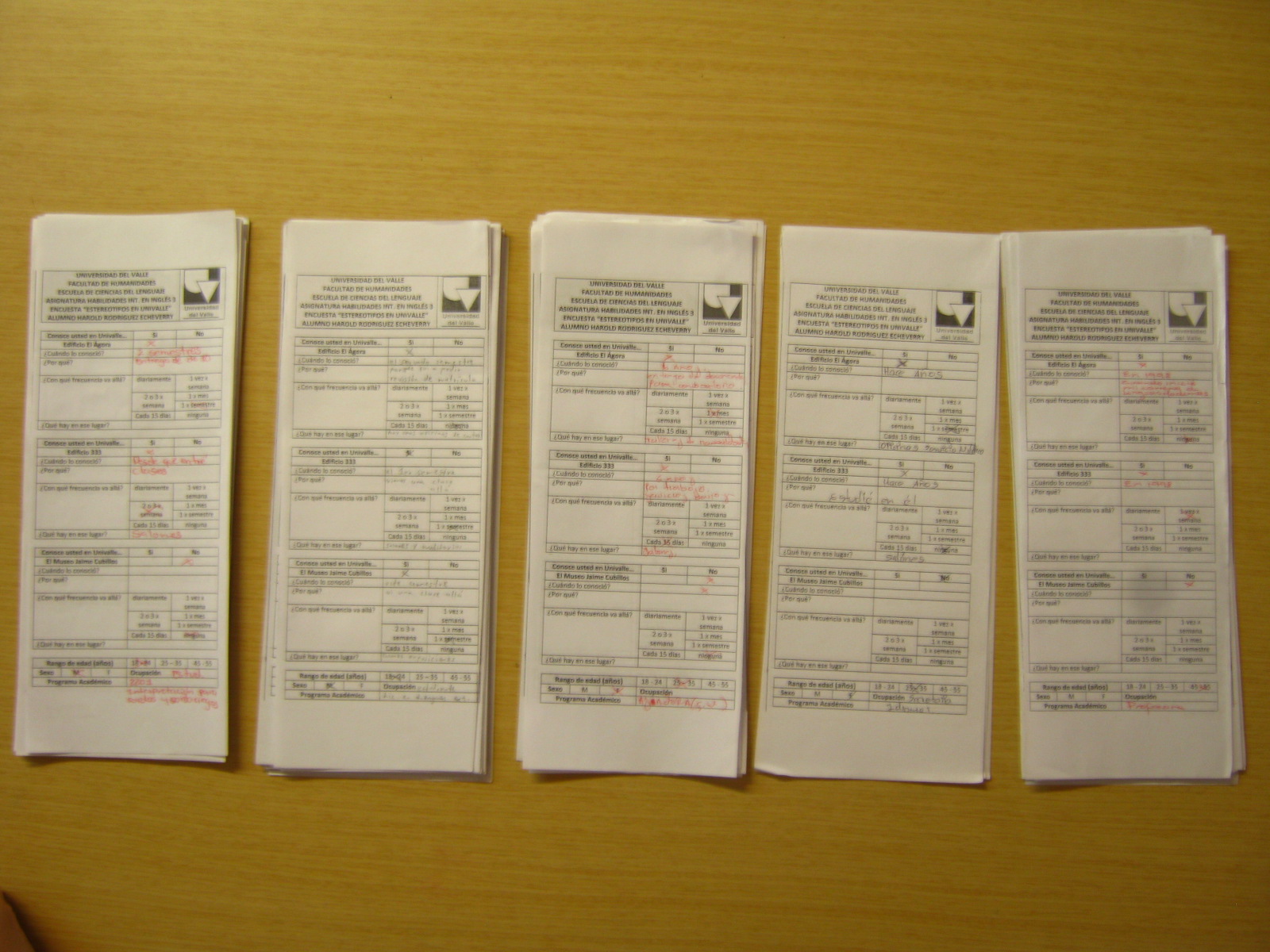 GENDER OF THE SURVEYTOTAL: 60 PEOPLE  MEN 19WOMEN 41
Do you know In Univalle…?
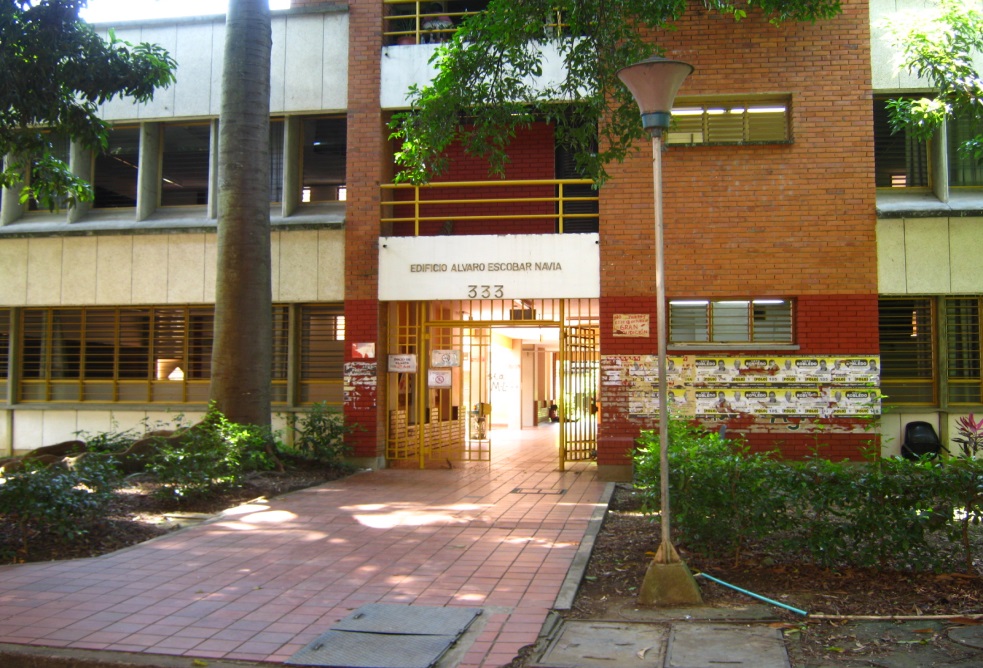 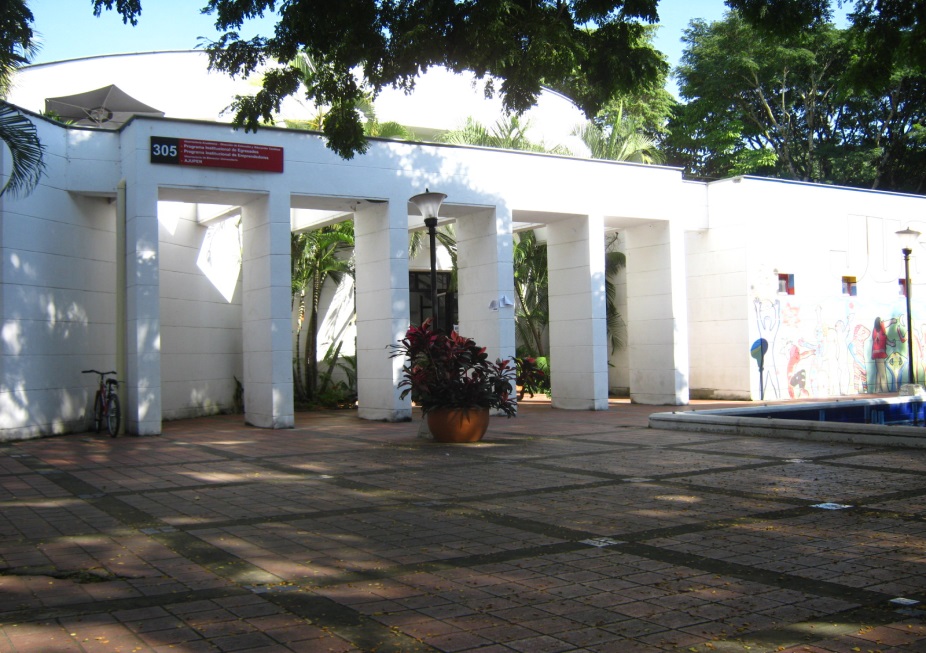 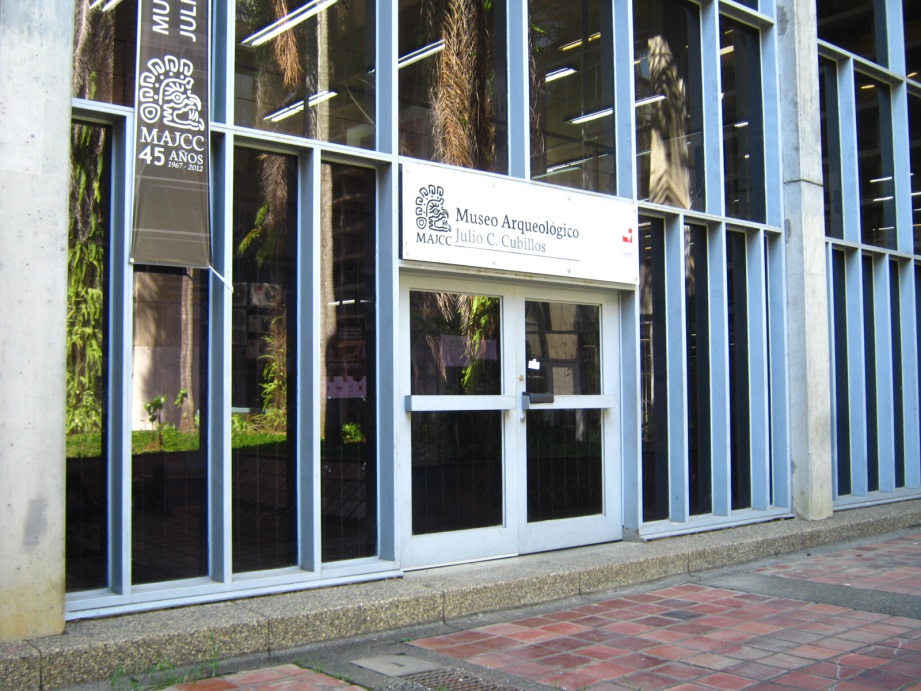 Curiosities facts

* One person visits daily El Ágora Building, the 333 Álvaro Escobar Navia Building and the Julio César Cubillos Museum. Is the professor William in charge of the Museum.
*One professor of Escuela de Ciencias del lenguaje still doesn´t know the El Ágora Building. 
* One student visits daily the 333 Álvaro Escobar Navia Building because she works thare as a monitor.
* One professor visits daily the El Ágora Building because she teaches in oil painting classes. She doesn´t know the   333 Álvaro Escobar Navia Building and the Julio César Cubillos Museum in Univalle.  
* One student visits daily the Julio César Cubillos Museum because she works there as a monitor student.
* One student doesn´t know the Building El Ágora and the Julio César Cubillos Museum yet. She is Marion Dpuvoi… a foreign student and she worked as a professor in French area in Escuela de Ciencias del lenguaje.
* One student visits daily El Ágora Building because she works there as a monitor.
One janitor only knows the Julio César Cubillos Museum in Univalle.
Curiosities Answers of the Survey:How many times did you know it…?El Ágora:Since it was the foundation.333 Building: I know it twenty four years ago when I stared to work here.Julio C. Cubillos Museum:Since I was gathering some archeological pieces.Why did you go there?El Ágora:It´s impossible not to see it , it’s seen from the street.333 Building: It was the intelligent building at that time.Julio C. Cubillos Museum:Because I live here.What´s in there?El Ágora:There is a waiting room.333 Building:There are Primiparos Julio C. Cubillos Museum:The history of Colombia.
Thanks!
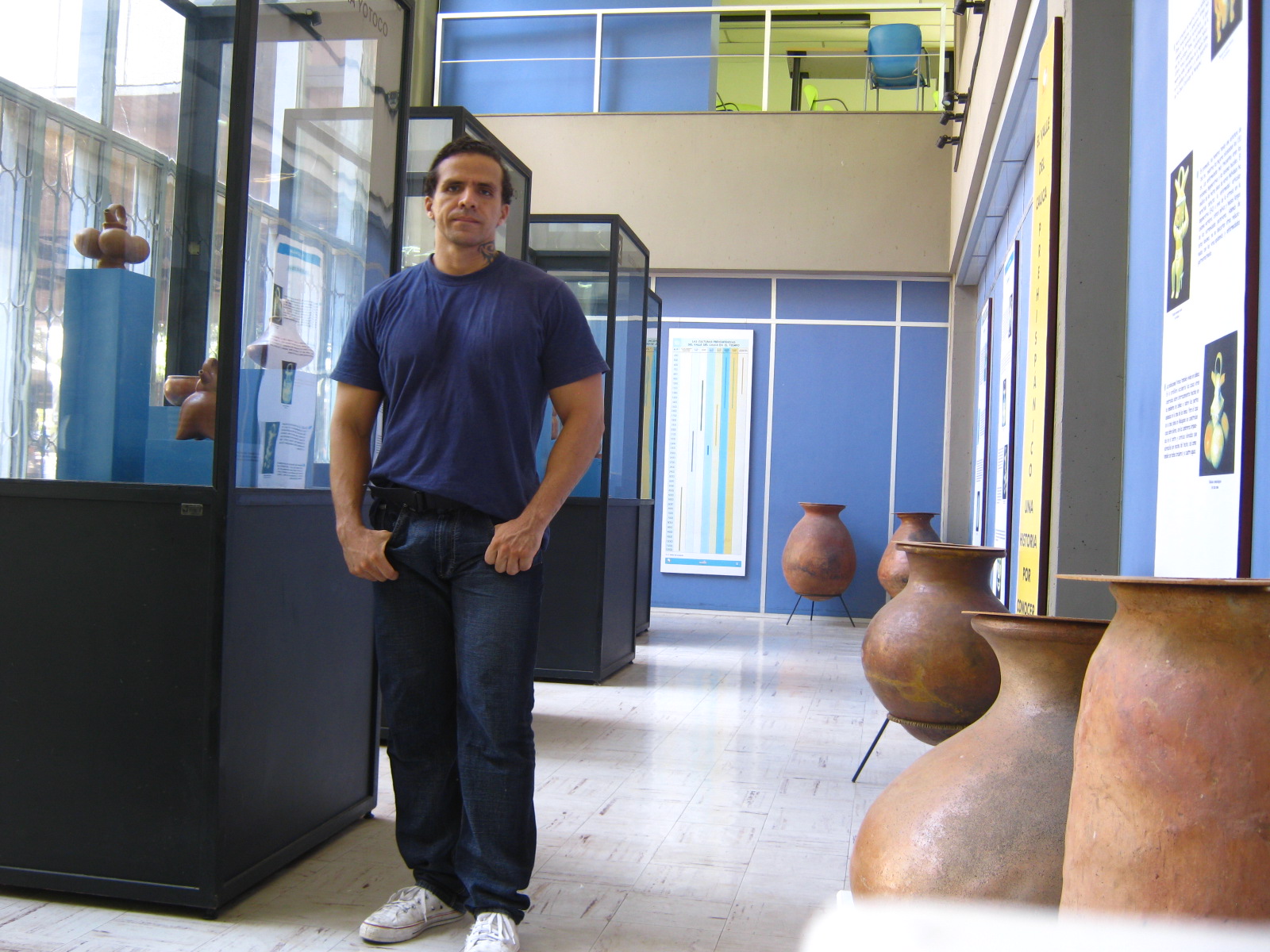